Аналитика туристического бизнеса России с 2011-2020гг.
Динамика числа лиц размещенных в коллективных средствах размещения в России с 2011-2020гг., млн. чел.
2
Динамика числа российских и иностранных граждан, размещенных в коллективных средствах размещения в России с 2011-2020гг.
3
Динамика площади номерного фонда коллективных  средств размещения  в России с 2011-2020гг., тыс. кв. м
ДОБАВИТЬ НИЖНИЙ КОЛОНТИТУЛ
4
Инвестиции в основной капитал средств размещения (гостиницы и др.) в России с 2011-2020гг., млн. руб.
5
Количество койко-мест в коллективных средствах размещения в России с 2011-2020гг., тыс. ед.
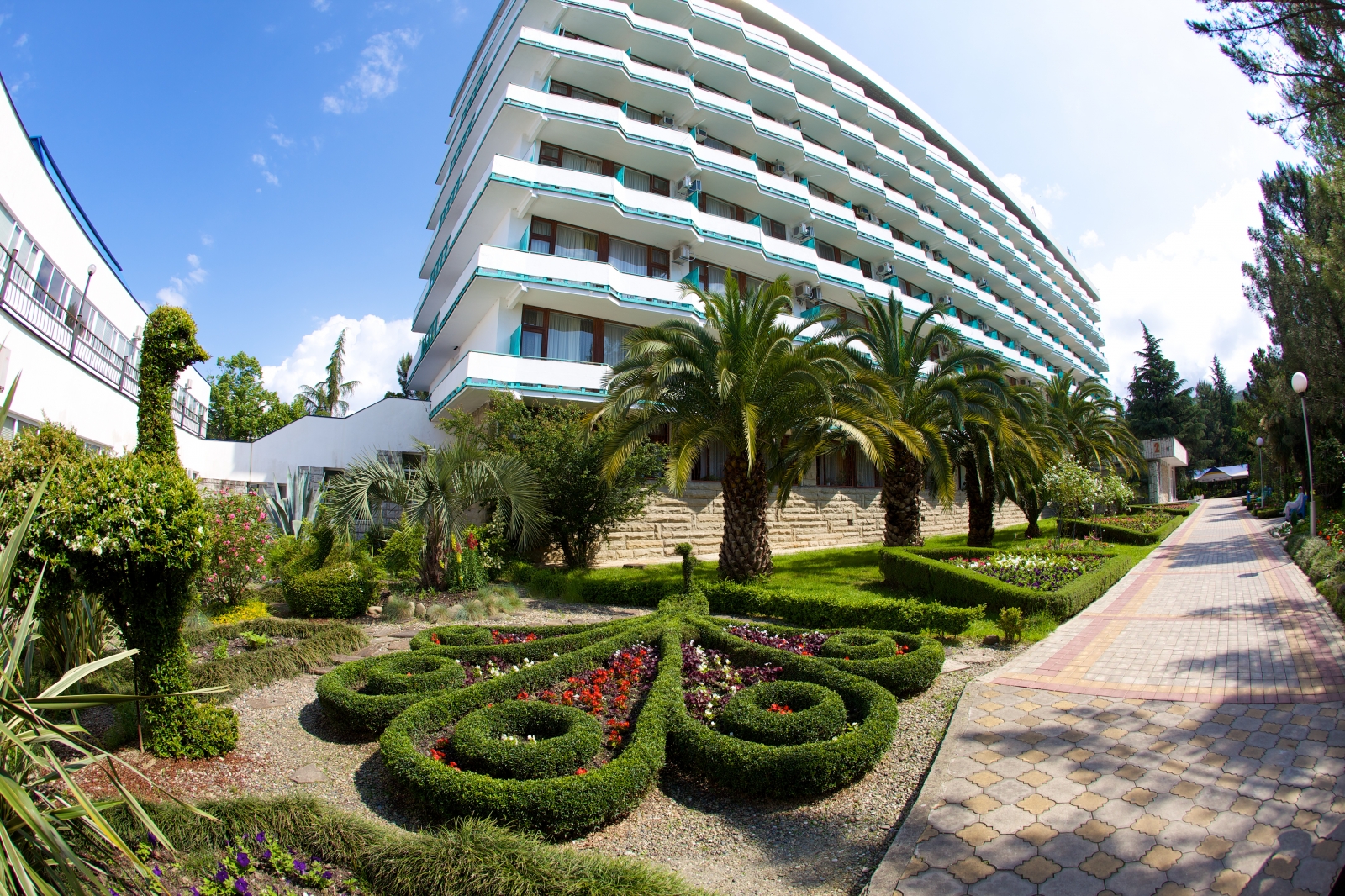 ДОБАВИТЬ НИЖНИЙ КОЛОНТИТУЛ
6
Динамика количества работающих в туристических фирмах и коллективных средствах размещения в России с 2011-2020гг., тыс. чел.
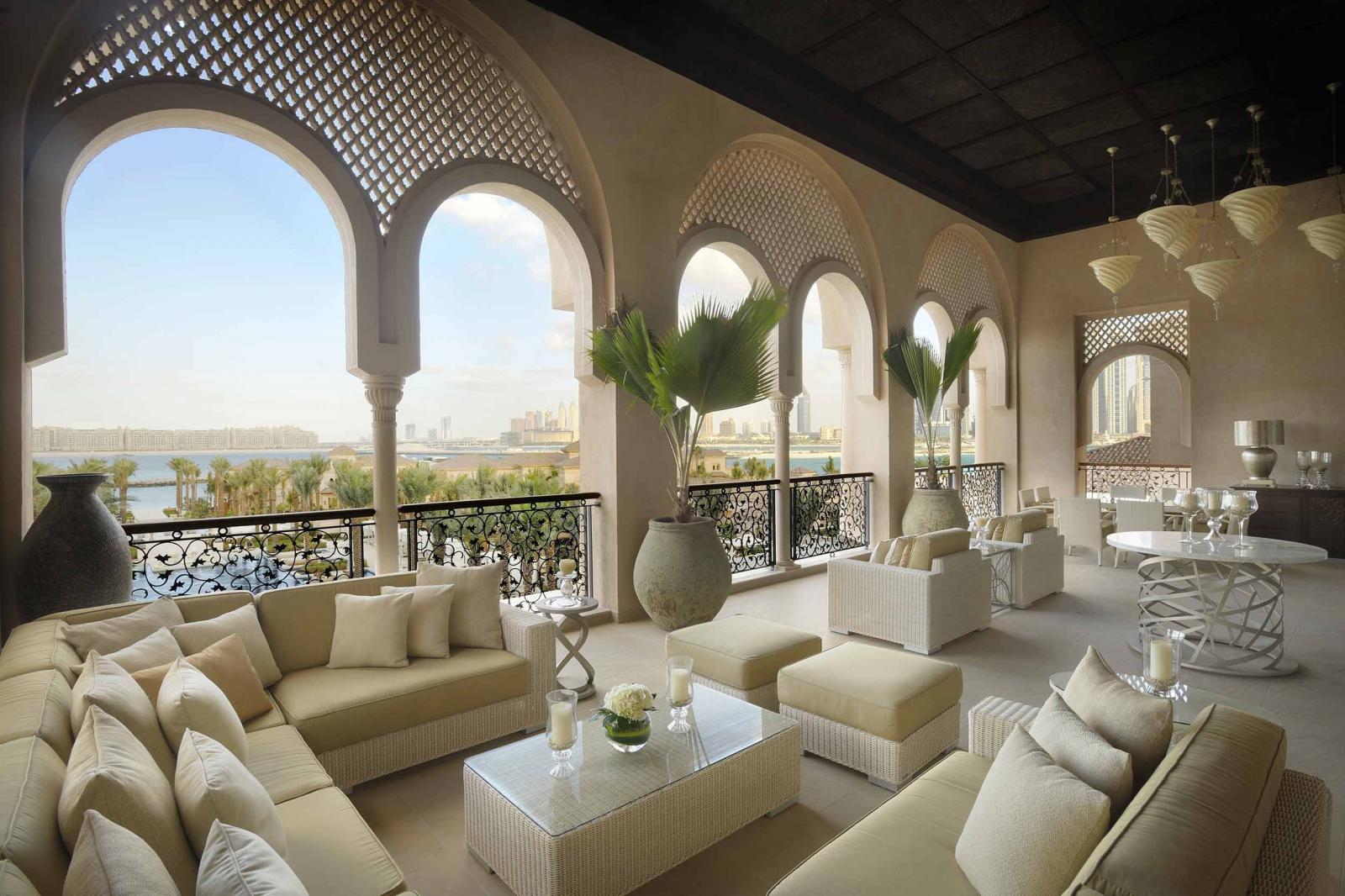 7
Динамика объема платных туристических услуг, оказанных населению в России с 2011-2020гг., тыс. чел.
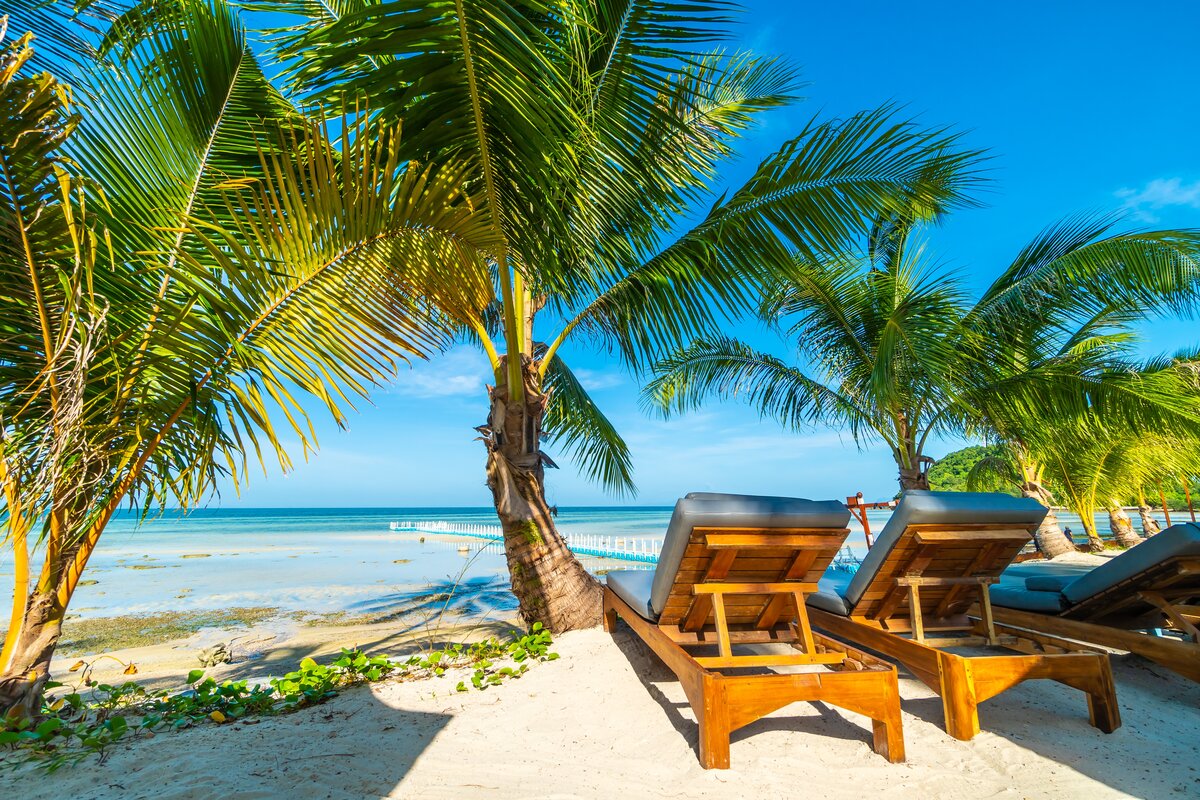 8
Динамика числа въездных и выездных поездок в России с 2011-2020гг., тыс. чел.
9
Число коллективных средств размещения в России с 2011-2020гг., ед.
10
Динамика числа гостиниц и аналогичных средств размещения в России с 2011-2020гг., ед.
11
Динамика числа ночевок в коллективных средствах размещения в России  с 2011-2020гг., тыс. ед.
12
Число санаторно-курортных организаций(санатории, пансионаты с лечением) в России, тыс. мест коек
13
Численность лечившихся и отдыхавших в  санаторно-курортных организациях в России с 2011-2020гг., тыс. чел.
ДОБАВИТЬ НИЖНИЙ КОЛОНТИТУЛ
14
Количество объектов общественного питания (в сфере туризма)в России с 2011-2020гг., ед.
15
Количество ресторанов, кафе, столовых, закусочных в России с 2011-2020гг., ед.
16
Вклад туризма в ВВП страны –России с 2011-2019гг.,%
17
Экспорт услуг России по статье «Поездки» с 2011-2020гг., млрд. долл. США
18
Количество туроператоров в Едином федеральном реестре России с 2011-2020гг., ед.
19
СПАСИБО ЗА ВНИМАНИЕ!
ДОБАВИТЬ НИЖНИЙ КОЛОНТИТУЛ
20